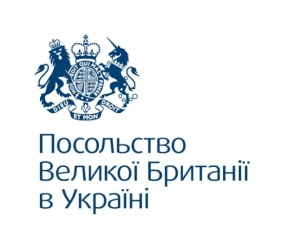 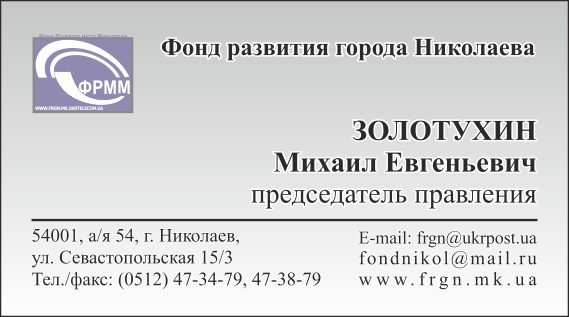 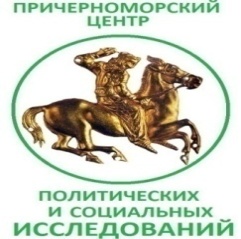 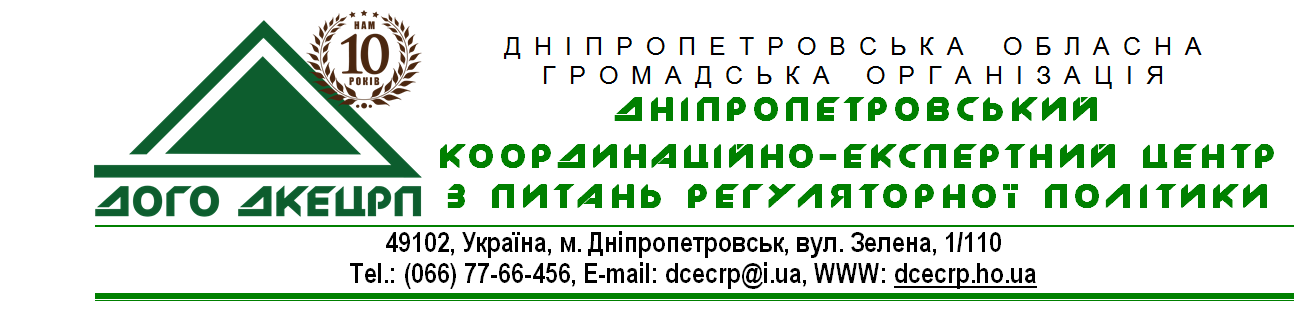 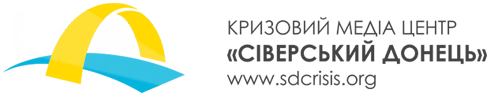 Громадська оцінка ефективності бюджетних програм 2017р місцевих бюджетів
Порівняльний аналіз ідентичних витрат місцевих бюджетів у відповідній соціальній сфері
Експертна група:
- ГО «Фонд розвитку м. Миколаєва»
- Херсонська ГО «Причорноморський  центр політичних  і соціальних досліджень»
- Дніпровська ГО «Інститут громадської експертизи»
- Кризовий медіа- центр «Сіверський донець»
Об’єкти аудиту.
16 місцевих бюджетів міст обласного значення та ОТГ 
Миколаївської області (м. Миколаїв, Вознесенськ, Воскресенська селищна ОТГ, Баштанська міська ОТГ), 
Херсонської області (м. Херсон, Каховка, Присивська ОТГ, В.Копанівська ОТГ) 
Дніпропетровської області (м. Дніпро, Томаковська ОТГ, Могілівська ОТГ, Новоолександрівська ОТГ), 
Луганської області (м. Северодонецьк, Рубіжне, Лисичанськ, Новопсковська ОТГ)
ОПЦІЯ 2.2 Оцінка ефективності бюджетних програм в відповідній галузі
Громадська оцінка ефективності БП на підставі планових та фактичних результативних показників БП, що містяться в звітах про виконання паспортів бюджетних програм за 2017р
Основними завданнями оцінки ефективності бюджетних програм при виконанні державного та місцевих бюджетів є: 
- розробка пропозицій щодо підвищення ефективності використання бюджетних коштів; 
- прийняття управлінських рішень, спрямованих на підвищення ефективності використання бюджетних коштів.
ОПЦІЯ 2.2 Оцінка ефективності бюджетних програм в галузі
Здійснюється «горизонтальний» аналіз планових/фактичних результативних показників: порівняння в визначених випадках з результативними показниками при здійсненні аналогічної бюджетної програми відповідної сфери в іншому регіоні України, та/ чи порівняння  зі справедливою (ринковою) ціною аналогічного товару, роботи, послуги. 
Оцінується вартість однотипних та однокомпонентних товарів, послуг, робіт, які планується закупити/закуплено розпорядниками коштів а також об’єм закупівлі (скільки товарів/робіт/послуг закуповується в органах місцевого самоврядування). На підставі аналізу ціни та об’єму закупівлі робиться висновок економічно обґрунтованої/необґрунтованої планової/фактичної ціни та оптимального/завищеного/заниженого об’єму закупівлі.
ОПЦІЯ 2.2. «Державне управління» (вибірково)
Миколаївська область
ОПЦІЯ 2.2. «Державне управління» (вибірково)
Миколаївська область
Воскресенська ОТГ – річні витрати на 2017р -114,47 тис. грн.
ОПЦІЯ 2.2. «Державне управління» (вибірково)
Миколаївська область
ОПЦІЯ 2.2. «Державне управління» (вибірково)Дніпропетровська область
ОПЦІЯ 2.2. «Державне управління» (вибірково)Дніпропетровська область
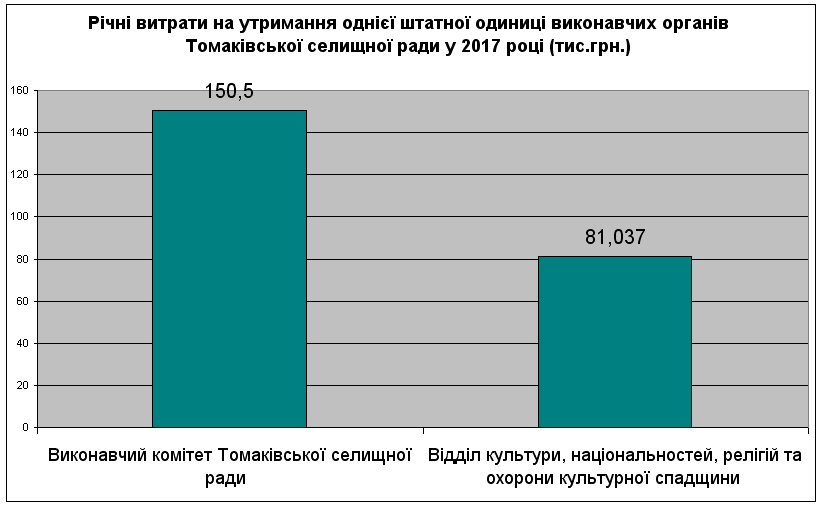 ОПЦІЯ 2.2. «Державне управління» (вибірково)Дніпропетровська область
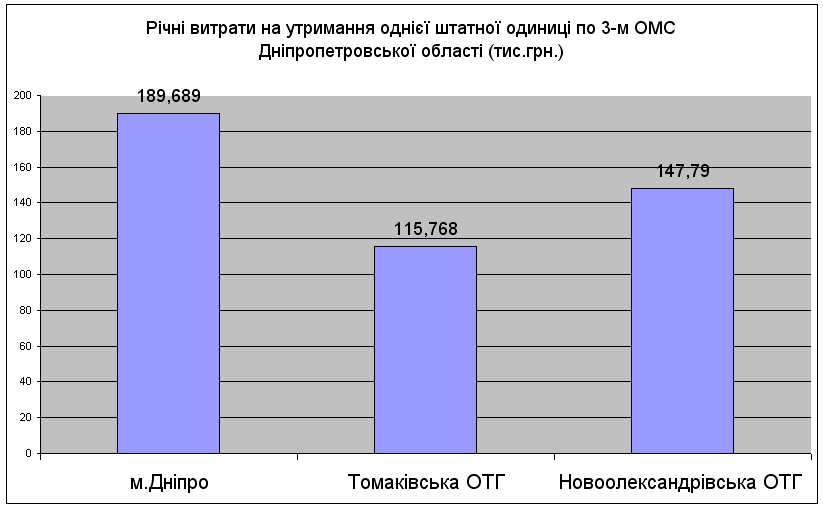 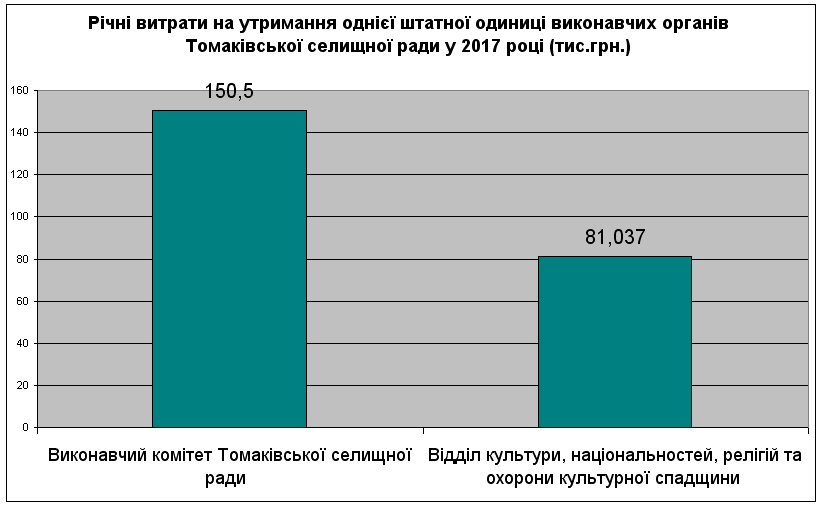 ОПЦІЯ 2.2. «Державне управління» (вибірково)Херсонська область
Річні витрати на утримання штатної одиниці виконавчими органами Херсонської міської ради за 2017 рік, тис. грн
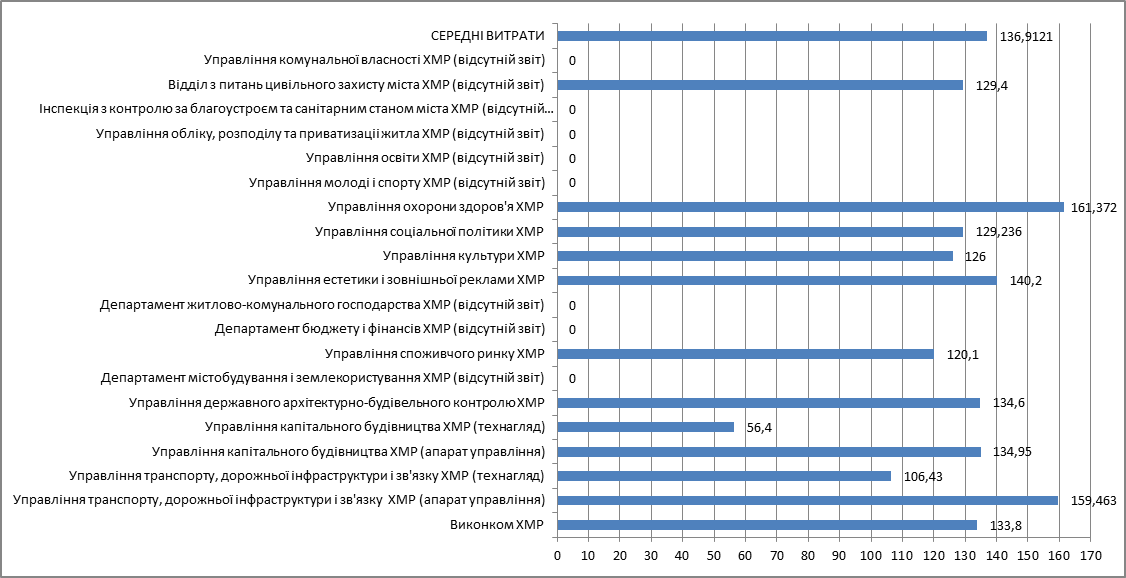 ОПЦІЯ 2.2. «Державне управління» (вибірково)Херсонська область
Річні витрати на утримання штатної одиниці виконавчими органами Каховської міської ради за 2017 рік:
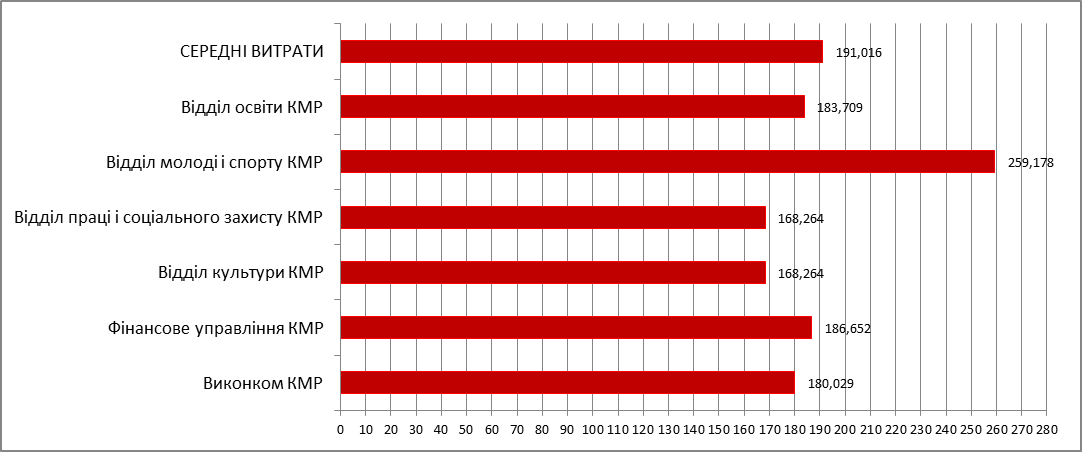 ОПЦІЯ 2.2. «Державне управління» (вибірково)Херсонська область
Річні витрати на утримання 1 штатної одиниці 4 ОМС Херсонської області в 2017р, тис. грн
ОПЦІЯ 2.2. «Державне управління» ВИСНОВКИ
Недостовірність даних ЗПБП  за 2017р. 
Наприклад: 
Управління архбудконтролю (Миколаїв):
 - кількість виконаних звернень, листів на 1 працівника» -280/на особу, 
кількість прийнятих НПА на 1 працівника – 60/особу. 
Тобто щоденно кожен працівник виконував 1,3 звернення громадян, а кожні 4 дні приймав 1 НПА. Така швидкодія малоймовірна.

2. Необґрунтоване завищення загальних витрати на утримання 1 штатної одиниці виконавчих органів у порівнянні з іншими ОМС та у відповідності до Постанови КМУ № 268 від 06.03.2006  «Про упорядкування структури та умов оплати праці працівників апарату органів виконавчої влади, органів прокуратури, судів та інших органів»
Наприклад: 
Управління архбудконтролю (Миколаїв), 
Згідно відповідного звіту ПБП планова штатна чисельність апарату Управління архбудконтролю  12 осіб, фактична 5 осіб (виконання 41%). Тим не менше виконання витрат на утримання даного підрозділу 98,88%. 
Для довідки . Витрати на утримання 1 посадової особи управління архбудконтролю КМДА – 244 тис.на рік. І це при умові, що тією ж Постановою КМУ 268 визначена вища «тарифна сітка» окладів для відповідного підрозділу м. Києва.
ОПЦІЯ 2.2. «Державне управління» ОСНОВНІ ВИСНОВКИ
3.  Диспропорція (дискримінація) в оплаті праці посадових осіб місцевого самоврядування між виконавчими органами всередині однієї місцевої ради

Наприклад: 
Миколаївська міська рада 
різниця в витратах на утримання персоналу Адміністраціі Центрального району та Управління архбудконтролю  відрізняються в 3,5 рази. 

Дніпровська міська рада
різниця у витратах на утримання однієї штатної одиниці між самим «економним» та самими «найдорожчим» ГРБК сягає 4,6 разів (Департамент торгівлі і реклами – 68332 грн.; Управління майном колишнього смт Таромське – 315958 грн.).
ОПЦІЯ 2.3. «Освіта» КПКВК 1010 «Дошкільна освіта» КПКВК 1020 Надання загально середньої освіти..
Оцінка відбулась по опціях за групою результативних показників, ідентичних для обох програм : 
ефективності: середні витрати на 1 дитину/учня	в рік
якості: кількість днів відвідування (ДНЗ/ЗОШ)	 за рік

На підставі вказаних двох показників вираховується вартість 1 дня 1 дитини/учня по різних місцевих самоврядуваннях

Для більш точного визначення ефективності використання бюджетних коштів були залучені дані з громад інших регіонів України, що знаходяться в відкритому доступі (відповідні звіти про виконання паспортів бюджетних програм розміщені на офіційних веб- сторінках місцевих рад)
ОПЦІЯ 2.3. «Освіта» КПКВК 1010 «Дошкільна освіта» загальні результати
ОПЦІЯ 2.3. «Освіта» КПКВК 1010 «Дошкільна освіта» по опціях:
ОПЦІЯ 2.3. «Освіта» КПКВК 1010 «Дошкільна освіта» по опціях:
ОПЦІЯ 2.3. «Освіта» КПКВК 1010 «Дошкільна освіта» по опціях:
ОПЦІЯ 2.3. «Освіта» КПКВК 1020 «Загально середня освіта» Загальні результати
ОПЦІЯ 2.3. «Освіта» КПКВК 1020 «Загально середня освіта» по опціях
ОПЦІЯ 2.3. «Освіта» КПКВК 1020 «Загально середня освіта» по опціях
ОПЦІЯ 2.3. «Освіта» КПКВК 1020 «Загально середня освіта» по опціях
ОПЦІЯ 2.3. «Освіта» ОСНОВНІ ВИСНОВКИ
Недостовірність  певних показників по окремих громадах по означених галузях:
Наприклад
м. Баштанка показує кількість днів відвідування ЗОШ в 2017р 176 днів. Але 
загальна кількість учбових днів в 2017р – 168., 
малоймовірним вбачається той факт, що протягом учбового року взагалі відсутні пропуски учбових днів, пов’язані з підвищенням рівня захворюваності (частіше всього в період лютий- березень) і які показують майже всі громади, 

- Присиваська ОТГ показує кількість днів відвідування ДНЗ в 2017р – 249. Це також викликає підозру в недостовірності даних (кількість робочих днів у 2017р- 248, і також не враховано кількість днів вимушених пропусків, пов’язаних з карантинами в навчальних закладах
ОПЦІЯ 2.3. «Освіта» ОСНОВНІ ВИСНОВКИ
2. Великий розбіг цін на утримання 1 дитини/учня по різних та ідентичних громадах:
Наприклад
- Найкоштовніше послугу дошкільної освіти надають в Новоолександрівській ОТГ (Дніпропетровської області) – 266грн коштує 1 день однієї дитини в 2017р. 
Найдешевше – в тій же Дніпропетровської області – Томаківська ОТГ. – 76,48 грн. відмінність майже в 3,5 рази. 
Новоолександрівська ОТГ більш компактна та має більшу щільність населення

- Найкоштовніше послугу надання загально середньої освіти надається в тій самій Новолександрівській громаді – 225,64 грн – вартість 1 дня 1 учня в 2017р. Що також є найдорожчим серед обраних громад. Найдешевше послуга обходиться в Воскресенський та Баштанській ОТГ  (Миколаївська область)- відповідно 50,72 та 55,40 грн. Перевищення відповідно 4,4 та 4,1 разів.
ОПЦІЯ 2.3. «Освіта» ОСНОВНІ ВИСНОВКИ
Рекомендація Новоолександрівській ОТГ – передивитись систему надання послуги надання загально-середньої освіти  на предмет обґрунтованості  витрат, реструктуризації системи освіти в ОТГ та як наслідок завищеності планових та фактичних видатків.
 



Рекомендація Воскресенській та Баштанській ОТГ – переглянути обґрунтованість видатків на загально середню освіту (розмір їх в обох громадах є невиправдано занижений).
ОПЦІЯ 2.4. «Охорона здоров’я»
Під дослідження були взяті повний перелік показників:
- затрат (кількість лікарів відповідних установ), 
- продукту (кількість прикріпленого населення, кількість пролікованих хворих), 
ефективності (завантаженість ліжкового фонду у звичайних стаціонарах, середня тривалість лікування в стаціонарі одного хворого, Кількість прикріпленого населення на 1 лікаря, середня кількість відвідування на 1 лікаря, вартість лікування 1 хворого - розрахунково). 


Для більш точного аналізу ефективності бюджетних видатків по означеній галузі додатково були вивчені матеріали не тільки пулу досліджувальних громад а й інших ОТГ та міст обласного значення України різних регіонів
ОПЦІЯ 2.4. «Охорона здоров’я» Багатопрофільна медична допомога (звичайний стаціонар)
Під дослідження були взяті переліки показників:
- затрат (кількість лікарів відповідних установ), 
- продукту (кількість прикріпленого населення, кількість пролікованих хворих), 
ефективності (завантаженість ліжкового фонду у звичайних стаціонарах, середня тривалість лікування в стаціонарі одного хворого, кількість прикріпленого населення на 1 лікаря, середня кількість відвідування на 1 лікаря, вартість лікування 1 хворого - розрахунково). 


Для більш точного аналізу ефективності бюджетних видатків по означеній галузі додатково були вивчені матеріали не тільки пулу досліджувальних громад а й інших ОТГ та міст обласного значення України різних регіонів
ОПЦІЯ 2.4. «Охорона здоров’я» Багатопрофільна медична допомога (звичайний стаціонар)
Завантаженості ліжкового фонду у звичайних стаціонарах  та середня тривалість лікування в стаціонарі одного хворого за 2017р
ОПЦІЯ 2.4. «Охорона здоров’я» Багатопрофільна медична допомога (звичайний стаціонар)
Кількість пролікованого населення в 2017р, тис. осіб у відповідності до кількості прикріпленого населення по громадах складає
ОПЦІЯ 2.4. «Охорона здоров’я» Багатопрофільна медична допомога (звичайний стаціонар)
Кількість пролікованого населення в 2017р, тис. осіб у відповідності до кількості прикріпленого населення по громадах в процентному виразі
ОПЦІЯ 2.4. «Охорона здоров’я» Багатопрофільна медична допомога (звичайний стаціонар)
Кількість прикріпленого населення на 1 лікаря в громадах  складає :
ОПЦІЯ 2.4. «Охорона здоров’я» Багатопрофільна медична допомога (звичайний стаціонар)
Вартість  лікування 1 хворого, грн. в 2017р складає:
ОПЦІЯ 2.4. «Охорона здоров’я» Багатопрофільна медична допомога (звичайний стаціонар)
Коментарі
1. Серед міст обласного значення пулу дослідження «найдешевше» лікування 1 хворого в стаціонарі обходиться бюджету міста Вознесенська (575,09грн). Найдорожче лікують в м. Дніпро (4985,22грн)
2. Однак в тому ж Вознесенську не тільки найдешевше , але й найбистріше лікують хворих : середня тривалість лікування 1 хворого в цьому місті також найнижча. Мабуть тим самим пояснюється той факт, що в процентному відношенні населення м. Вознесенська найчастіше зверталось до лікувальних закладів в 2017р. Кількість пролікованого населення, у відповідності до кількості прикріпленого населення в цьому місті найвища ніж у інших громад пулу. Варто замислитись над якістю лікування. 
3. В звітах про виконання паспортів можна побачити явно недостовірні показники (коментар  загальний). В деяких громадах, звіти про виконання ПБП в відкритому доступі, розпорядники показують завантаженість ліжкового фонду (показник якості), яка не витримує ніякої критики. Судововишнянська та Рівненська РДА завантажили місцевий ліжковий фонд відповідно на 487 та 822 дні. Це при кількості календарних днів в 2017р – 365.
ОПЦІЯ 2.4. «Охорона здоров’я» Первинна медична допомога
Відповідність кількості прикріпленого населення ОМС та кількості лікарів, що надають первинну медичну допомогу
ОПЦІЯ 2.4. «Охорона здоров’я» Первинна медична допомога
Навантаження на 1 лікаря (прикріплене населення)
ОПЦІЯ 2.4. «Охорона здоров’я» Первинна медична допомога
Навантаження на 1 лікаря (кількість пролікованих хворих/лікарських відвідувань, тис. осіб, та середня кількість відвідувань на 1 штатну посаду лікаря)
ОПЦІЯ 2.4. «Охорона здоров’я» Первинна медична допомога
Вартість лікування 1 хворого (первинна МСД) в 2017р, грн
ОПЦІЯ 2.4. «Охорона здоров’я» Первинна медична допомога ОСНОВНІ ВИСНОВКИ
Недостовірність даних
м. Миколаєву. Кількість лікарських відвідувань в 2017р - 442037 подій. 
по перше. Планова  (на початок року) чисельність  населення Миколаєва показана в  497889 осіб, фактична (на кінець року) становить по даним розпорядника – 430801 осіб. Питання- куди поділись майже 67 тис. населення? Показана фактична чисельність населення не співпадає навіть з даними управління статистики в Миколаївській області http://www.mk.ukrstat.gov.ua/ 
по друге. При фактичній показаній чисельності населення Миколаєва 430801 осіб було вилікувано 442037 осіб. Тобто вилікувано загалом не тільки все населення міста а іще зайві 12 тис. осіб. 
при середній завантаженості лікаря (відвідування хворих) в 5431 осіб на 1 лікаря вираховується, що середня тривалість прийому 1 хворого (первинна МСД) становить 20 хвилин, що є малоймовірним особливо якщо врахувати , що первинну допомогу надається ще й при виклику на дом. Отже разом з переміщеннями між адресами 20 хвилин на 1 хворого явно замало.
Окрім вищевказаних фактів вартість лікування 1 хворого /лікарського відвідування найвища серед не тільки в пулі досліджувальних громад а й серед «додатково» задіяних бюджетів ОМС та райадміністрацій.
ОПЦІЯ 2.4. «Охорона здоров’я» Первинна медична допомога ОСНОВНІ ВИСНОВКИ
2. Ефективність витрат.
Найнижча вартість лікування виявлено знов таки в тому ж місті Вознесенську Миколаївської області. В сукупності з даними аналізу послуги (багатопрофільна стаціонарна медична допомога) органу місцевого самоврядування цього міста варто переглянути економічну обґрунтованість видатків за сферу охорони здоров'я мешканців даного міста
ОПЦІЯ 2.4. «Охорона здоров’я» Амбулаторно-поліклінічна допомога
Відповідність завантаженості ліжкового фонду у денних стаціонарах середній тривалості лікування в денному стаціонарі 1хворого за 2017р
ОПЦІЯ 2.4. «Охорона здоров’я» Амбулаторно-поліклінічна допомога
Відповідність кількості лікарських відвідувань кількості прикріпленого населення в 2017р
ОПЦІЯ 2.4. «Охорона здоров’я» Амбулаторно-поліклінічна допомога
Кількість лікарських відвідувань на 1 лікаря в 2017р
ОПЦІЯ 2.4. «Охорона здоров’я» Амбулаторно-поліклінічна допомога
Вартість   1 лікарського відвідування в 2017р , грн
ОПЦІЯ 2.4. «Охорона здоров’я» Амбулаторно-поліклінічна допомога ОСНОВНІ ВИСНОВКИ
Як і в галузі «первинна МСД» є питання до ОМС
 м. Миколаїв.
Головний розпорядник – управління охорони здоров’я ММР показує, що середня кількість відвідувань на 1 лікаря, що надає амбулаторно-поліклінічну допомогу, складає по факту за 2017р - 8321 особа в рік. Даний показник явно викликає сумнів в достовірності. З урахуванням робочих днів 2017р та при умові , що в середньому жоден лікар сам не хворів у бюджетному періоді, а використав тільки право на щорічну відпустку, то середня тривалість прийому в амбулаторії складає 6,5 хвилин. Що є малоймовірним.
Вартість при таких результативних показниках продукту 1 лікарського відвідування в Миколаєві також в кілька разів вища ніж в інших громадах пулу дослідження.  

м. Херсон.
Якщо спів ставити  статистично прикріплене населення м. Херсон та кількість лікарських відвідувань за 2017р, то виходить, що кожен мешканець м. Херсон ( від нуля  і до…) в 2017р відвідав лікаря 13,3 рази. При чому середня тривалість лікарського відвідування – 8,4 хвилини

При вказаних виявлених обставинах напрошується висновок щодо існування приписок при визначенні фактичних результативних показників виконання бюджетних програм в галузі
ОПЦІЯ 2.5. «Житлово-комунальне господарство»
Догляд та утримання зелених зон населених пунктів :
ОПЦІЯ 2.5. «Житлово-комунальне господарство»
Утримання та розвиток інфраструктури доріг (капітальні та поточні ремонти дорожнього покриття)
ОПЦІЯ 2.5. «Житлово-комунальне господарство»
Проведення капітальних та поточних ремонтів житлового фонду комунальної власності (покрівлі, внутрішньо будинкові мережі)
ОПЦІЯ 2.5. «Житлово-комунальне господарство»
Проведення капітальних та поточних ремонтів житлового фонду комунальної власності (покрівлі, внутрішньо будинкові мережі)
ОПЦІЯ 2.5. «Житлово-комунальне господарство»
Ліфтове господарство
ОПЦІЯ 2.5. «Житлово-комунальне господарство»
ІНШІ ВИДАТКИ
ОПЦІЯ 2.5. «Житлово-комунальне господарство»
ІНШІ ВИДАТКИ
ОПЦІЯ 2.5. «Житлово-комунальне господарство»ОСНОВНІ ВИСНОВКИ
По певних послугах визначених місцевих самоврядувань варто провести детальний аналіз економічної обґрунтованості ціни:

м. Миколаїв  має  найдорожче утримання зелених зон міста, ціна 1 Га на рік перевищує навіть м. Київ. Ціна на капремонт 1 кв. м. покрівлі також пішла далеко вверх перевищуючі ціну на аналогічну послугу в м. Київ більше чим вдвічі. Така ж ситуація з вартістю експертного обстеження 1 ліфта та закупівлею пісчано-сольвової суміші.
Найвища ціна капітального ремонту дороги виявлена в м. Одеса (хоча це місто і не в пулі досліджувальних громад). Перевищення середньої ціни в 3-4 рази має сумнівне обґрунтування.

М. Херсон має найдорожчу вартість 1 п. м. капітального ремонту мережі холодного водопостачання та водовідведення, та незрозуміло високу вартість утримання 1 Га кладовища міста серед громад пулу дослідження.

Томаківська ОТГ- має найкоштовніший (перевищення в кілька разів) ремонт 1 п.м. системи опалення.

М. Дніпро має цікавий підхід до ціноутворення в сфері поводження з безпритульними тваринами. Вартість утилізації 1 трупа тварини – 4543 грн, стерилізації 2705 грн. - найдорожче серед громад, що закуповують аналогічні послуги. Але якщо порівняти з іншими «сумними» показниками, то виходить, що в м. Дніпро утилізувати 1 песика більш ніж в 2 рази дорожче, ніж захоронити людину, дорожче чим разом взяте перевезення та захоронення 1 людини.
ОПЦІЯ 2.5. «Житлово-комунальне господарство»ОСНОВНІ ВИСНОВКИ
По певних послугах визначених місцевих самоврядувань варто провести детальний аналіз економічної обґрунтованості ціни:

м. Миколаїв  має  найдорожче утримання зелених зон міста, ціна 1 Га на рік перевищує навіть м. Київ. Ціна на капремонт 1 кв. м. покрівлі також пішла далеко вверх перевищуючі ціну на аналогічну послугу в м. Київ більше чим вдвічі. Така ж ситуація з вартістю експертного обстеження 1 ліфта та закупівлею пісчано-сольвової суміші.
Найвища ціна капітального ремонту дороги виявлена в м. Одеса (хоча це місто і не в пулі досліджувальних громад). Перевищення середньої ціни в 3-4 рази має сумнівне обґрунтування.

М. Херсон має найдорожчу вартість 1 п. м. капітального ремонту мережі холодного водопостачання та водовідведення, та незрозуміло високу вартість утримання 1 Га кладовища міста серед громад пулу дослідження.

Томаківська ОТГ- має найкоштовніший (перевищення в кілька разів) ремонт 1 п.м. системи опалення.

М. Дніпро має цікавий підхід до ціноутворення в сфері поводження з безпритульними тваринами. Вартість утилізації 1 трупа тварини – 4543 грн, стерилізації 2705 грн. - найдорожче серед громад, що закуповують аналогічні послуги. Але якщо порівняти з іншими «сумними» показниками, то виходить, що в м. Дніпро утилізувати 1 песика більш ніж в 2 рази дорожче, ніж захоронити людину, дорожче чим разом взяте перевезення та захоронення 1 людини.